علوم زيستی و بهداشت
مركز استعداد هاي در خشان اسدپور بندرعباس
حبیب زاهری
بسم الله الرحمن الرحیم این مجموعه که در دوقسمت (نیمسال اول ودوم)تهیه شده به دبیران محترم زیست شناسی استان هرمزگان تقدیم می شودامید است مورد رضایت حق تعالی وشما دبیران محترم قرار گیرد.                                                                             حبیب زاهری(دبیر دبیرستانهای ناحیه یک و دو بندر عباس)
حبیب زاهری
درس اول، نگرش علمي و علوم زيستی
خطای حواس
خطای بینایی: دیدن پدیده ی سراب،باریک دیدن خیابان با افزایش فاصله،
    کوتاه دیدن طول تیر برق با افزایش فاصله
خطای شنوایی:

خطای بویایی:

خطای لامسه :

خطای چشایی:
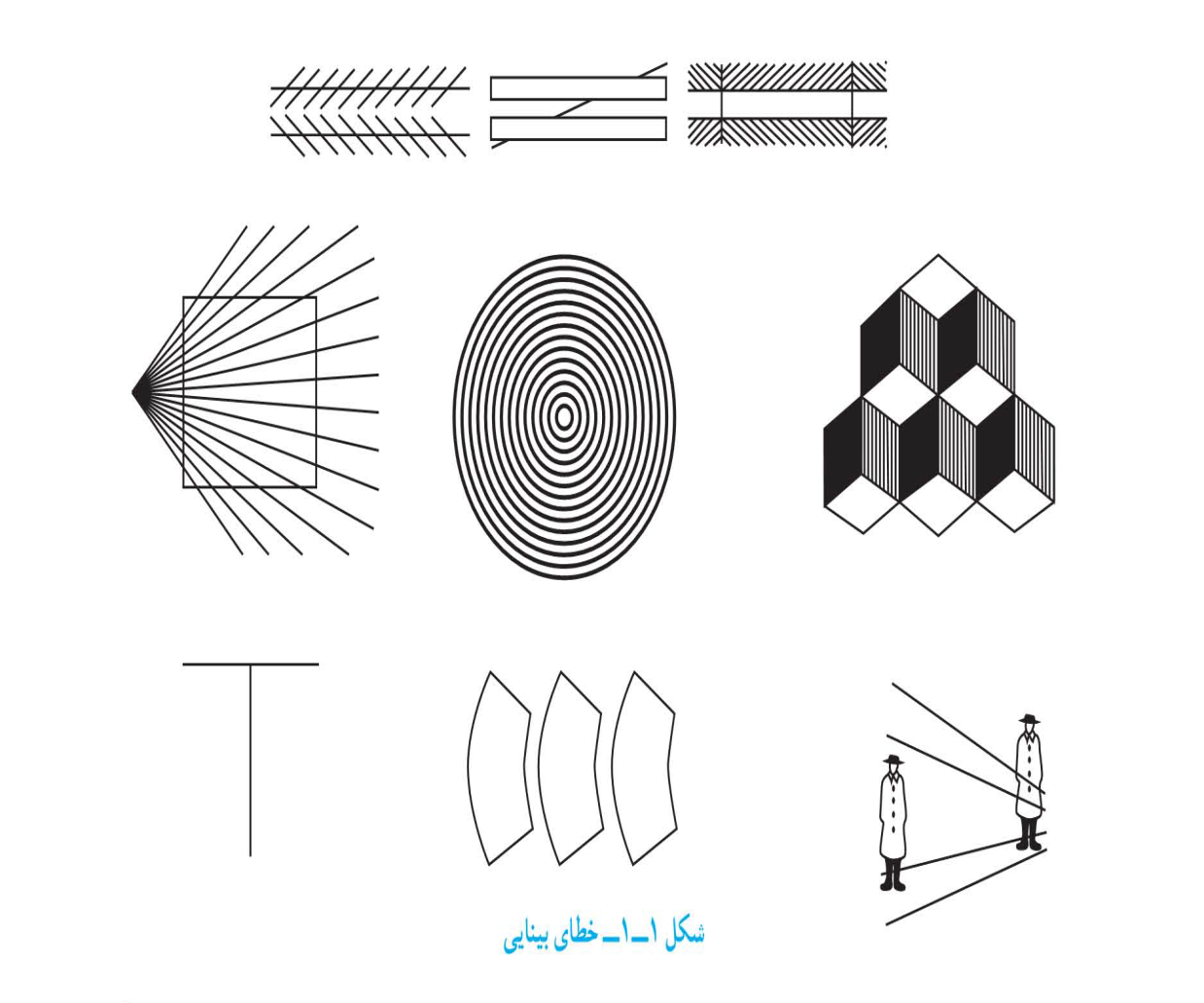 حبیب زاهری
روش علمی: روش منطقی که از مراحل پشت سر هم تشکیل شده است ومحقان برای حل مسایل ویافتن پاسخ برای پرسش های خود بکار می برند.

مراحل اصلی روش علمی
مشاهده
فرضیه سازی
آزمون فرضیه
تجزیه وتحلیل ونتیجه گیری
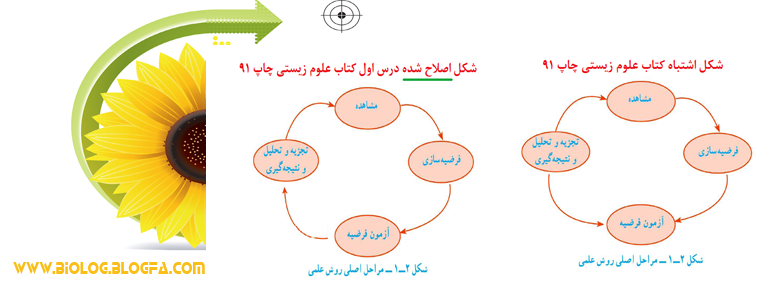 حبیب زاهری
فرضیه:حدس هوشمندانه ومنطقی که پژوهشگر برای توضیح علت یک پدیده ارائه می دهد.ویژگی مهم فرضیه: توانایی آزمودن آن استدلیل توانایی آزمودن فرضیه: چون یک پیش بینی را مطرح می کند که با طراحی واجرای یک آزمایش می توان درستس یا نادرستی آن را آزمود.فرضیه های تایید شده به ایجاد ویا تکمیل  یک نظریه منتهی می شود.مثل نظریه ی  سلولینظریه ی سلولی:1. سلول کوچکترین واحد سازنده پیکر همه ی جانداران است که واکنش های شیمیایی اساسی در آن صورت می گیرد.2. هر سلول از سلولهای دیگر بوجود می آید.
حبیب زاهری
کاربرد روش علمی
نظریه ی خلق الساعه:پیدایش خودبخودی موجود زنده از غیر زنده
مثال:پیدایش ماهی از گل ولای جوی ها وآبگیرها،پیدایش موش  از گندم وپارچه ی کهنه، پیدایش مگس از گوشت گندیده
آزمایش ون هلمونت:او یک پیراهن کثیف را با چند دانه ی گندم در گوشه ای قرار داد پس از 21روز تعدادی موش در آن اطراف مشاهده کرد وبه این نتیجه رسید که موش ها خودبخود از پیراهن کثیف  ودانه های گندم پدید آمده اند.
نقص آزمایش ون هلمونت:آزمایش خود را کنترل نکرد.
اهمیت آزمایش ون هلمونت: دارای اندیشه ی علمی ارزشمند بود که بر مبنای کار دانشمندان دیگر بود.
آزمایش کنترل شده:آزمایش که در آن دو آزمایش یکسان بطور همزمان انجام می شود وهمه ی عواملی که برنتیجه ی آزمایش موثرندبجز یکی از آنها که مورد تحقیق قرار می گیرد یکسان است.
حبیب زاهری
آزمایش فرانچسکو ردی:
مشاهده:او نخست مقداری گوشت را در هوای آزاد گذاشت. چند روز بعد جانورانی کرمی شکل در گوشت گندیده پیدا شدند این جانوران چند روز بعد به پیله وسپس به مگس تبدیل شدند.او متوجه شدکه پیله هایی که شکل آنها متفاوت بود مگس های متفاوتی خارج می شود.
فرضیه ی ردی: نوزادان کرمی شکل از ذرات ریزی که مگس ها بر روی گوشت فاسد برجای می گذارند، بوجود می آیند.
آزمایش ردی:او مقداری گوشت را به قطعاتی تقسیم کرد آنها را درون چند ظرف شیشه  ای انداخت .روی بعضی از این ظرفها را با پارچه ای پوشاند، اما دهانه ی بعضی را باز گذاشت. چندروز مشاهده کرد روی گوشتی که در ظرف های شیشه ای روباز بود نوزادان مگس ظاهر شدند در حالیکه درون ظرف های در بسته ، نوزاد ومگسی پیدا نمی شد.
نتیجه گیری آزمایش ردی:مگس خودبخود از گوشت گندیده بوجود نمی آید،بلکه هر مگس حاصل تخم گذاری مگس دیگر است.

تکرار آزمایش ردی: پنهان کردن گوشت زیر خاک
حبیب زاهری
آزمایش ردی:او مقداری گوشت را به قطعاتی تقسیم کرد آنها را درون چند ظرف شیشه  ای انداخت .روی بعضی از این ظرفها را با پارچه ای پوشاند، اما دهانه ی بعضی را باز گذاشت. چندروز مشاهده کرد روی گوشتی که در ظرف های شیشه ای روباز بود نوزادان مگس ظاهر شدند در حالیکه درون ظرف های در بسته ، نوزاد ومگسی پیدا نمی شد.
حبیب زاهری
علوم زیستی: مجموعه ی علومی که منجر به شناخت علمی موجودات زنده وعوامل موثر بر آنها می شوند.
دانش علوم زیستی:مجموع آگاهی هایی که پژوهشگران علوم زیستی با استفاده از روش علمی ، در آزمایشگاه یامحیط زیست طبیعی موجودات زنده بدست می آورند.
دو گروه مهم شاخه های علوم زیستی:
علوم زیستی پایه ای: به منظورشناخت قوانین حاکم بر پدیده های زیستی صورت می گیرد.
            مثال:چگونگی به ارث رسیدن صفات از والدین به فرزندان ،بدون در نظر گرفتن کاربرد آنها.
2.      علوم زیستی کاربردی: به منظور استفاده ی انسان از پدیده های زیستی برای زندگی بهتر صورت می گیرد.
         مثال:چگونگی استفاده از قوانین  وراثت برای بدست آوردن گیاهان یا جانورانی که مشخصات مطلوب دارند
کاربرد روش علمی:روش علمی برای موضوعاتی کاربرد دارد که بتوان آنها  را در آزمایشگاه یا طبیعت مشاهده ،اندازه گیری یا آزمایش کرد.
حبیب زاهری
موجودات زنده از نظر تعداد سلول:
تک سلولی:  باکتری ها،آمیب و...
پرسلولی:انسان ،گیاه  و...
چگونگی پیدایش نظریه ی سلولی:
ماتیاس شلایدن:پیکر گیاهان از سلول ساخته شده است .
شلایدن همراه باتئودور شوان: پیکر همه ی موجودات از سلول ساخته شده است.
رودولف فیرخو: هرسلول فقط از تولید مثل سلولهای دیگر بوجود می آید.

نظریه ی سلولی:
پیکر همه ی موجودات زنده از سلول ساخته شده است 
سلول کوچکترین واحد سازنده ی پیکر موجودات زنده است.
هر سلول از تقسیم سلولهای دیگر بوجود آمده است.
حبیب زاهری
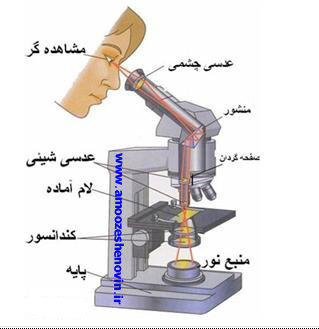 حبیب زاهری
توجه : این فصل از کتاب سال اول حذف شده است
انواع سلولها از نظر هسته:
1.سلولهای یوکاریوتی شامل: سلولهای جانوری ،گیاهی،قارچه وآغازیان
2. سلولهای پروکاریوتی: باکتری هاوسیانوباکتری ها

تفاوت سلولهای یوکاریوتی وپروکاریوتی:
در یوکاریوتها اطراف مواد هسته ای غشاوجود دارد ولی در پروکاریوتها مواد هسته ای در سیتوپلاسم پراکنده اند.
یوکاریوتها دار ای اندامک ها ی متعددی هستندولی در پروکاریوتها فقط ریبوزوم دیده می شود.
اندازه ی سلولهای یوکاریوتی به مراتب بیشتر از پروکاریوتی است
حبیب زاهری
1.غشا:  پرده ای نرم که پیرامون سلول را فرا گرفته است.
                      نقش: 1.جلوگیری از ورود مواد ناخواسته به درون سلول(اجازه ی ورود به مواد
                                لازم مثل آب ،اکسیژن ومواد غذایی داده ومواد زاید مثل دی اکسید کربن
                                 از طریق آن ازسلول خارج می شوند)
                                2. شناسایی بعضی موادموجود در محیط با استفاده از مولکولهای سطح
                                 خود
بخشهای  ویژگی:دارای خاصیت نفوذ پذیری انتخابی است(یعنی ورود وخروج مواد را کنترل
 اساسی                  می کند.
سلول      2.سیتوپلاسم:ماده ای که فضای درون سلول را پر می کند ودر آن اجزایی بنام
                                             اندامک وجود دارد.
                  ترکیبات اصلی:آب+ پروتئین های محلول در آب
                   3 .هسته: بزرگترین اندامک درون سلول که فعالیت های درون سلول را کنترل
                                 میکند.
                   اجزاء:غشاء دولایه ای،شیره ی هسته،هستک(محل ساخت ریبوزوم)و کروماتین
حبیب زاهری
بخش های اصلی سلول
1.غشا:  پرده ای نرم که پیرامون سلول را فرا گرفته است.
    نقش: 1.جلوگیری از ورود مواد ناخواسته به درون سلول(اجازه ی ورود به موادلازم مثل آب ،اکسیژن ومواد غذایی داده ومواد زاید مثل دی اکسید کربن از طریق آن ازسلول خارج می شوند)
        2. شناسایی بعضی موادموجود در محیط با استفاده از مولکولهای سطح خود
ویژگی:دارای خاصیت نفوذ پذیری انتخابی است(یعنی ورود وخروج مواد را کنترل می کند.

2.سیتوپلاسم:ماده ای که فضای درون سلول را پر می کند ودر آن اجزایی بنام اندامک وجود دارد.
 ترکیبات اصلی:آب+ پروتئین های محلول در آب
سیتوپلاسم= سیتوسول+اندامک ها
 3 .هسته: بزرگترین اندامک درون سلول که فعالیت های درون سلول را کنترل میکند.
    اجزاء:غشاء دولایه ای،شیره ی هسته،هستک(محل ساخت ریبوزوم)و کروماتین
حبیب زاهری
غشا:
مولکولهای سازنده:
فسفولیپیدها
پروتئین ها
گلیکوپروتئین ها(کربوهیدرات+پروتئین)
گلیکولیپید(کربوهیدرات+پروتئین)
کلسترول

فسفولیپیدها بیشترین مولکولهای غشا را تشکیل می دهند و سدی در برابر مواد محلول درآب تشکیل می دهند.
انواع پروتئین های غشا:
1.پذیرنده: کمک به اتصال فیزیکی سلولها به یکدیگر وبه مولکولها
2.کانالها(اختصاصی عمل می کنند):منفذی برای عبور مواد
3.ناقل ها:موادی مانند یونها را عبور می دهند
حبیب زاهری
تفاوت سلولهای گیاهی وجانوری؟

بخش هایی که در سلولهای جانوری دیده نمی شود؟

اندامک هایی که در سلولهای گیاهی دیده نمی شود؟
شکل کدام سلول تغییر پیدا می کند؟ چرا؟
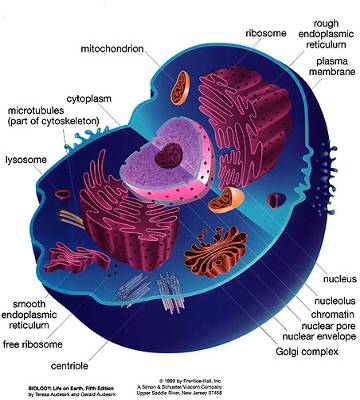 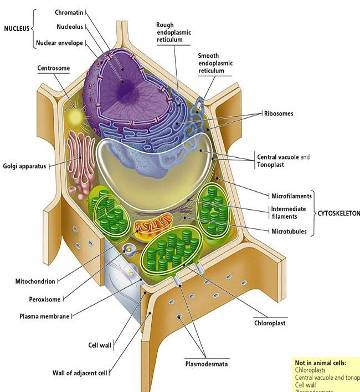 حبیب زاهری
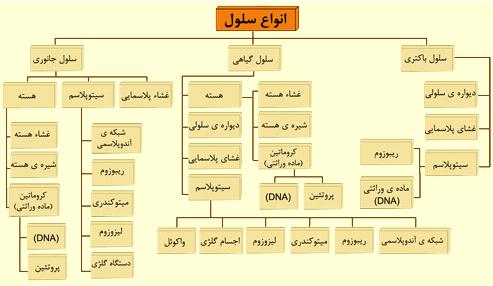 حبیب زاهری
دیواره ی سلولی:دیواره ی ضخیم ومحکمی که بر روی غشای پلاسمایی سلولهای گیاهی ،باکتری ها وقارچها وجود دارد.
نقش:
استحکام سلول
شکل دادن به سلول
موادی در آن وجود داردکه از حمله ی میکروبهای بیماری زا جلوگیری میکند.
تفاوت دیواره ی سلولی با غشای پلاسمایی:
دیواره ی سلولی نفوذ پذیری انتخابی ندارد وبسیاری از مولکولها از آن عبور می کنند.

اسکلت سلولی:مجموعه ای از رشته ها ولوله های پروتئینی که در سراسر سیتوپلاسم وجود دارند.
نقش:استحکام دادن به سلول
حبیب زاهری
اسکلت سلولی:مجموعه ای از رشته ها ولوله های پروتئینی که در سراسر سیتوپلاسم وجود دارند.

نقش:استحکام دادن به سلول
حبیب زاهری
1.ریبوزوم                                       محل تولید پروتئین 
                                                روی شبکه ی آندوپلاسمی ویادر سیتوپلاسم تمام سلولهای زنده                                                                                                                                                                                                                       
                  2. شبکه ی آندوپلاسمی         تولید وبردن موادبه بخش های مختلف سلول
                         3.لیزوزوم                                تجزیه وگوارش مواد
                          4.میتوکندری(غشاءدولایه ای)  آزاد سازی انرژی از مواد غذایی
اندامک های    5.واکوئل                       محل انباشته شدن آب ومواد محلول در آب
سیتوپلاسم                                                          مثل مواد غذایی ومواد زاید
                           6.دستگاه گلژی                ترشح مواد به خارج سلول
                            7.کلروپلاست(غشاءدولایه ای)   محل انجام عمل فتوسنتز
                                                                                  دربسیاری از سلولهای گیاهی
حبیب زاهری
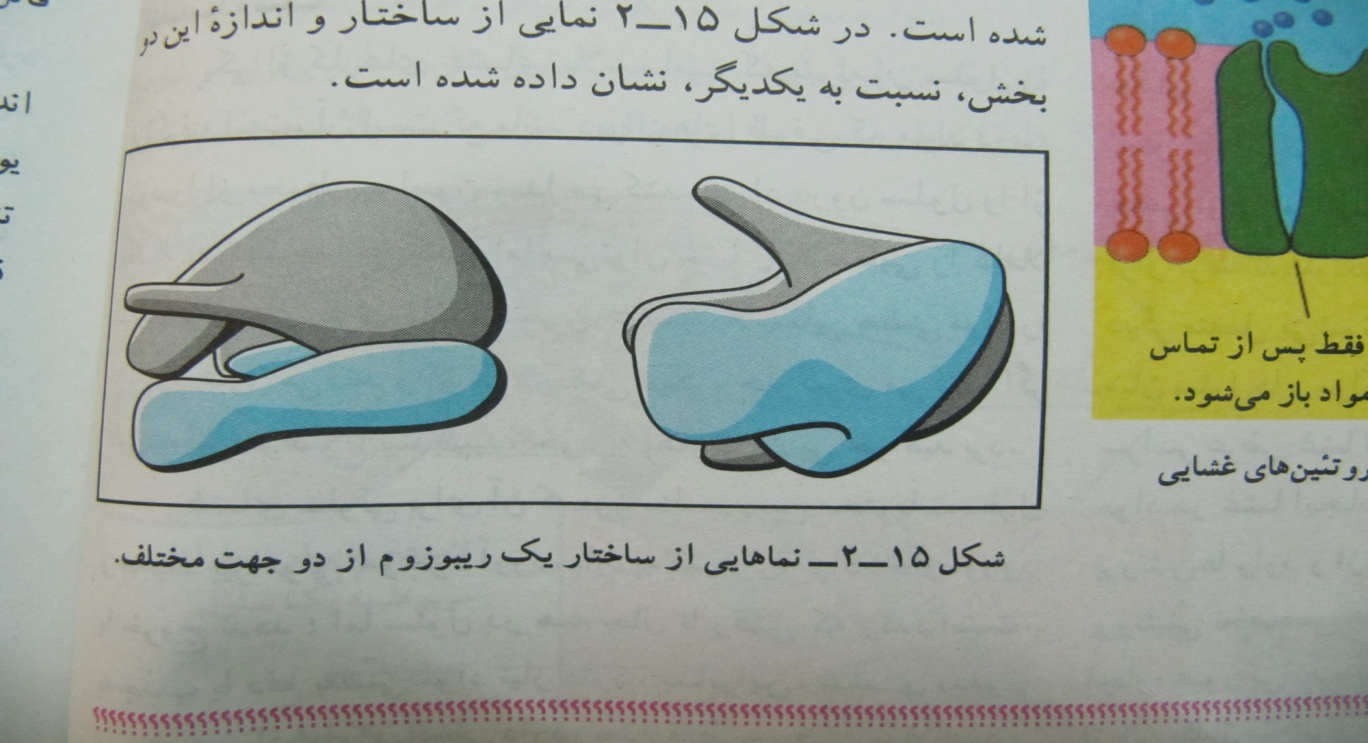 ریبوزوم
محل: بصورت آزاد در سیتوپلاسم،چسبیده به غشای شبکه ی آندوپلاسمی زبر،درون اندامک های میتوکندری وکلروپلاست
ریبوزوم در تمام سلولهای زنده یافت می شود حتی در باکتریها(ریبوزوم آنها از نظراندازه وکارشبیه کلروپلاست ومیتوکندری می باشد)

نقش:محل ساخت پروتئینها

مولکولهای سازنده:rRNA (RNRریبوزومی)+ پروتئین
محل ساخت:هستک
عمر متوسط ریبوزوم ها 6ساعت است
حبیب زاهری
شبکه آندوپلاسمی:شبکه ای از لوله ها که در بخش هایی حجیم شده وبه شکل کیسه در آمده اند
انواع :
1.صاف   روی آن ریبوزوم مشاهده نمی شود.
2.زبر     بر روی آن ریبوزوم مشاهده می شود
تفاوت شبکه ِی آندوپلاسمی زبر با صاف از نظر ساختاری؟

نقش شبکه ی آندوپلاسمی زبر:
1.ساختن غشا
2. ساختن پروتئین های ترشحی سلول
نقش شبکه آندوپلاسمی صاف:
1.ساخت لیپیدهای مثل کلسترول وفسفولیپیدها
2.سم زدایی ومواد سرطان زا  در کبد
3.ذخیره ی کلسیم در ماهیچه
4تنظیم قند خون در کبد
حبیب زاهری
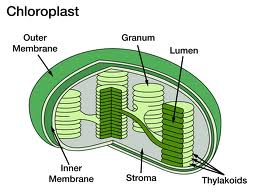 کلروپلاست:اندامک با دوغشا که در بخش های سبز گیاه ودر جلبک ها یافت می شود.
بخش های تشکیل دهنده:
غشای بیرونی ودرونی
گرانوم ( از تعدادی تیلاکوئید تشکیل شده و درون       آنها کلروفیل که نور جذب می کنند وجود دارد)
استروما(بستره): ماده ی زمینه ای درون غشای داخلی که آنزیم ها ی فتوسنتزی در ان قرار دارد

نقش:فتوسنتز(عملی که در آن انرژی نورانی به انرژی شیمیایی مواد غذایی تبدیل می شود)
انواع پلاستها:
1.کلروپلاست: محل تجمع کلروفیل ونشاسته
2.آمیلوپلاست:محل  تجمع نشاسته
3. پروتئوپلاست:محل تجمع ذرات پروتئینی
4.اولئوپلاست: محل تجمع لیپیدها
حبیب زاهری
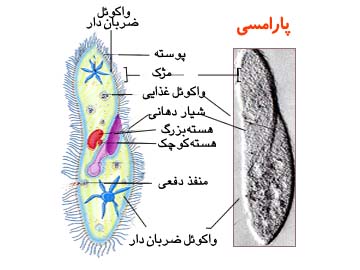 واکوئل:حفره هایی پر از مایع بوده که در سیتوپلاسم سلولهای گیاهی یا قارچ یافت می شود.
انواع:
1.انقباضی: در تک سلولی های آب شیرین دفع آب اضافی را بعهده دارد.
2. مرکزی:در گیاهان محل ذخیره ی آب،مواد غذایی،مواد زاید،مواد سمی ورنگیزه ها رزا بعهده دارد.

در گیاهان کار لیزوزوم ها بعهده ی واکوئل ها می باشد چون دارای آنزیم های هیدرولاز می باشند.
منشاء تشکیل:
شبکه آندو پلاسمی
حبیب زاهری
دستگاه گلژی:شامل چندکیسه ی پهن غشادار است که در کنار یکدیگر می باشند.
واحد ساختاری:دیکتیوزوم

نقش:
ترشح مواد به خارج سلول
افزودن قند به پروتئین ها
افزودن گروه های فسفات به پروتئین ها برای انتقال به لیزوزوم
دخالت در تشکیل دیواره سلولی گیاهان
دخات در تشکیل لیزوزوم ها وگسترش غشای یاخته
منشا تشکیل:
شبکه ی آندوپلاسمی
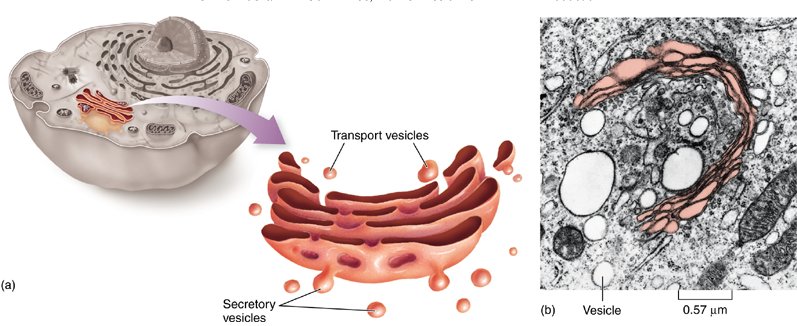 حبیب زاهری
لیزوزوم:کیسه ی غشادار ومحتوی آنزیم های مختلف هیدرولیز کننده در سلولهای جانوری
 نقش: 
گوارش مواد غذایی،اندامک های آسیب دیده وپیر ومیکروبها
نموجنینی (مثلا با از بین بردن بافتهای میان انگشتان جنین)
تجزیه ی سلول

منشاء تشکیل:
شبکه ی آندوپلاسمی زبر ودستگاه گلژی 

ویزگی آنزیم های لیزوزوم:
1.عمل هیدرولازی دارند
2.ساختمان گلیکوپروتئینی دارند
3.در PHاسیدی فعال هستند(بهترین عملکرددر PH=5)
حبیب زاهری
میتوکندری:
اندامک با دو غشاکه در سلولهای یوکاریوتی مشاهده می شود.
نقش:
تنفس سلولی(تبدیل انرژی شیمیایی مواد غذایی به انرژی ATP)
اجزای سازنده:
1. غشای خارجی بدون چین خوردگی
2.اتاق خارجی: فضای بین غشای خارجی وداخلی
3.غشای داخلی چین خورده
4.اتاق داخلی
5.ماتریکس: ماده ی  تشکیل دهنده ی درون اتاق داخلی

کریستا: چین خوردگی های غشای داخلی که روی آن آنزیم های لازم برای ساخت ATP وجود دارد.
حبیب زاهری
مراحل تقسیم میتوز:
1 پروفاز:کروماتین ها به کروموزوم تبدیل شده وغشای هسته از بین می رود ودوک تشکیل می شود

2. متافاز:کروموزوم ها بوسیله ی  رشته های دوک در خط استواتی سلول قرار می گیرند.

3.آنافاز:کروماتیدهای کروموزوم ها از محل سانترومر جدا شده وبه دوقطب سلول می روند.

4.تلوفاز:کروموزوم ها به کروماتین تبدیل شده،غشای هسته تشکیل شده،ودوک از بین می رود.
حبیب زاهری
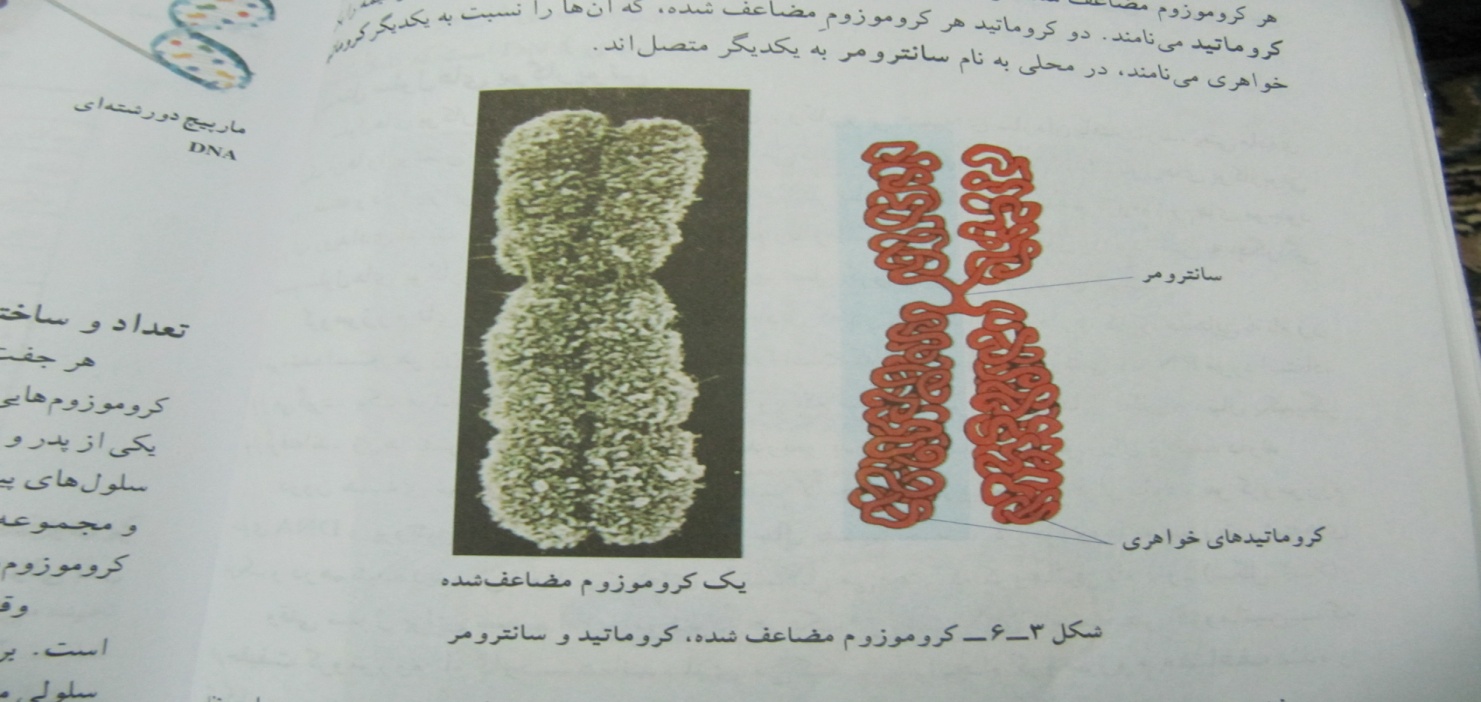 کروماتین:چندین رشته ی بلند وبسیار نازک درون هسته را کروماتین می گویند.

                       پروتئین 
مواد تشکیل 
دهنده ی
کروماتین        DNA(دزوکسی ریبو نوکلئیک اسید) که  
                         کنترل فعالیت های سلول بعهده دارد

کروموزوم:وقتیکه سلولها در حال آماده شدن برای  تقسیم هستند،هر رشته ی کروماتین مضاعف، فشرده ضخیم می شود وبه جسم مشخصی بنام کروموزوم تبدیل می گردد.
تعداد کروموزوم های انسان = 46 
از ویژگی های هرموجود تعداد کروموزومهای آن می باشد.


کروماتید: هر شاخه ی تشکیل دهنده کروموزوم 
سانترومر:محل اتصال دو کروماتید
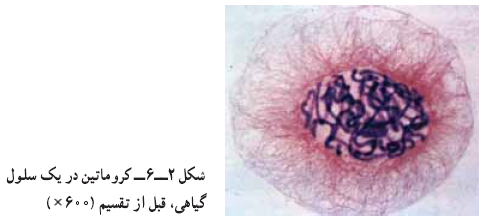 حبیب زاهری
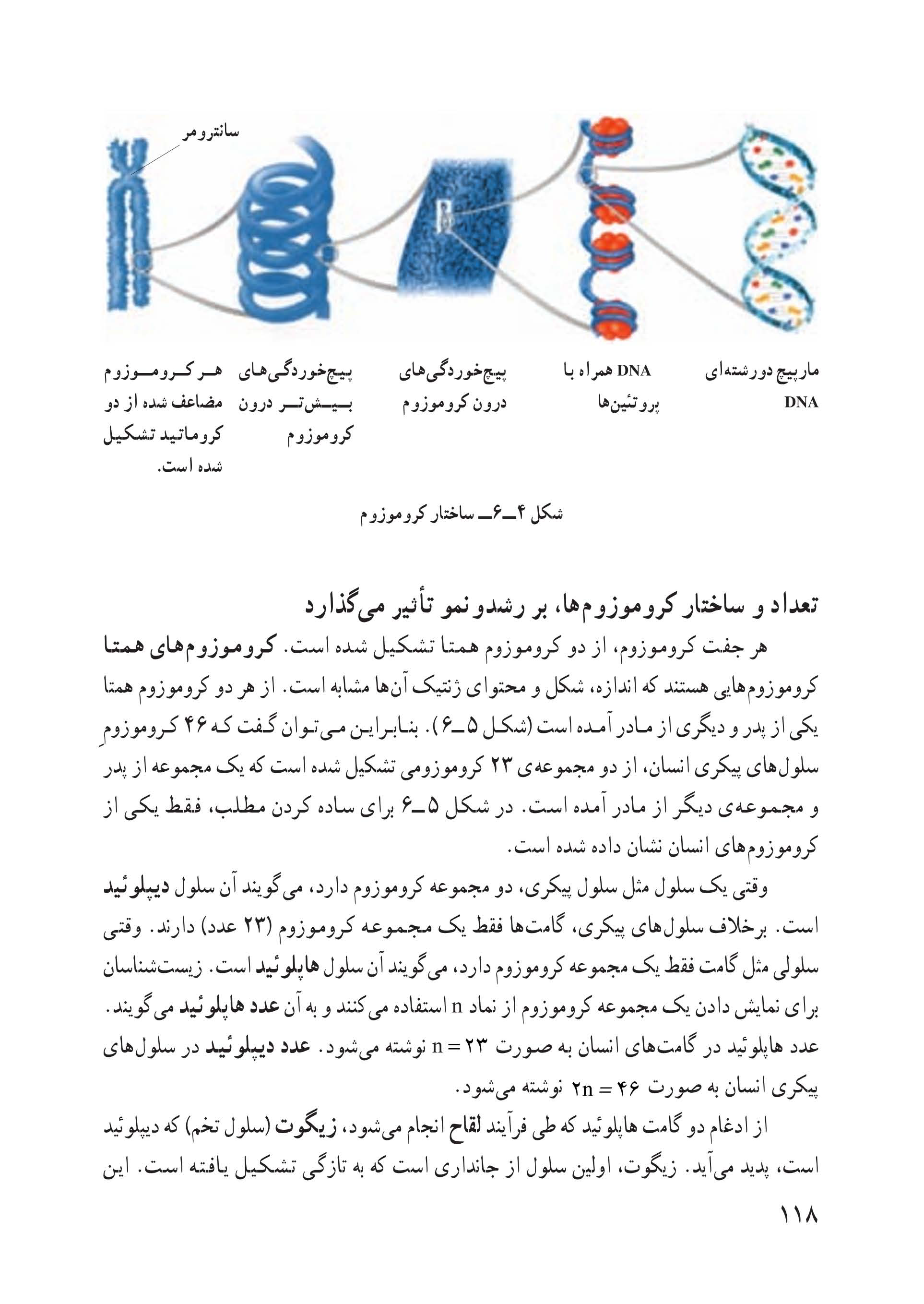 حبیب زاهری
کایوتیپ: تصویری از کروموزوم های در حال تقسیم که بر اساس اندازه وشکل تقسیم شده اند.

بوسیله ی کاریوتیپ میتوان به ناهنجاری های کروموزومی پی برد.

کروموزوم های مرد        xy+44

کروموزوم های زن         xx+44

کروموزوم ها برچه اساسی ردیف شده اند؟
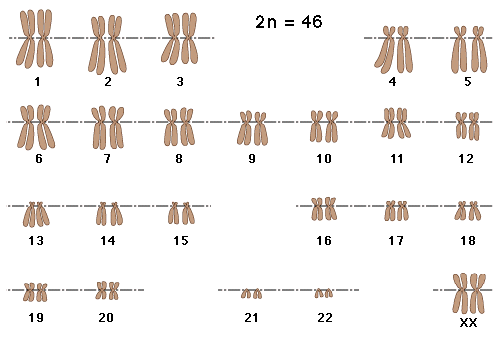 حبیب زاهری
در پیکر موجودات زنده ی پرسلولی، شکل هر سلول متناسب با کار آن است
سلول ماهیچه ای : باعث حرکت می شود.
سلول عصبی : باعث انتقال پیام عصبی می شود.
سلول پوشاننده ی روده: 1.پوشش سطح داخلی روده 2.گوارش وجذب مواد غذایی.
بافت:گروهی از سلولها که هماهنگ با یکدیگر وظیفه ی خاصی در بدن انجام می دهند.
         مثال:بافت های پوششی،پیوندی ،ماهیچه ای وعصبی
اندام: گروهی از بافت ها که با همکاری یکدیگر وظیفه ی خاصی انجام می دهند.
         مثال: اندام استخوان( از بافتهای استخوانی،خونی وعصبی تشکیل شده) ، معده ،کلیه، کبد ، گوش وزبان
دستگاه : چند اندام که هماهنگ با یکدیگر وظیفه ی خاصی را انجام می دهند.
         مثال: دستگاه گوارش (شامل اندام های مری ، معده، روده ها،کبد ، پانکراس(لوزالمعده)
      دستگاه عصبی ، دستگاه گردش خون ،دستگاه دفع ادرار، دستگاه حرکتی، دستگاه تنفس ،دستگاه تولید مثل ،دستگاه ایمنی
حبیب زاهری
تقسیم میوز
انواع تقسیم
هسته ی سلول  تقسیم میتوز: تقسیم هسته ی سلول به دو هسته ی همانند
اگر در یک سلول اسب که دارای 64 کروموزوم است تقسیم میتوز رخ دهد 
الف) چند سلول دختر بوجود می آید؟
ب)هر سلول دختر چند کروموزوم خواهد داشت؟
اگر در یک سلول پوست انسان 2بار متوالی تقسیم میتوز رخ دهد.
الف) چند سلول دختر بوجود می آید؟
ب)هر سلول دختر چند کروموزوم خواهد داشت؟

بعداز تقسیم هسته ی سلول تقسیم سیتوپلاسم(سیتوکینز) رخ می دهد
حبیب زاهری
مراحل تقسیم میتوز
پروفاز: کروماتین به کروموزوم تبدیل شده،غشای هسته از بین می رود.

متافاز: کروموزوم ها در یک ردیف در استوای سلول قرار می گیرند.

آنافاز: کروماتیدها از محل سانترومر از یکدیگر جدا شده وبه دوقطب سلول می روند.

تلوفاز: سلول از وسط به دوسلول تقسیم می شوند.
حبیب زاهری
تومور:توده ی سلولهای غیر عادی که دائما در حال تقسیم هستند.
علت ایجاد تومور :از کار افتادن فرایند های کنترل کننده ی تقسیم سلولی ودر نتیجه تجمع تعداد زیادی سلول در یک نقطه.
انواع تومور:
خوش خیم: این سلولها اگر به آنها فشاری وارد نشودسر جای خود باقی می مانند ، جابجا نمی شوندودر نتیجه به بافتهای مجاور آسیب نمی رسانند.
بدخیم: این سلولهاپس از مدتی که چسبده باقی می مانند، از جای خود کنده شده وهمراه خون وسایر مایعات بدن به بافتهای دیگر برده شده وهر کدام از این سلولها ، در محل جدید خود ، به تقسیم ادامه داده وتوده ای  بدخیم ایجاد کرده وباعث مرگ می شوند.
عوامل موثر در ایجاد سرطان:
عوامل ارثی
بعضی مواد شیمیایی در غذا یا هوا
سیگار کشیدن
مصرف الکل
اشعه ی ماوراء بنفش
حبیب زاهری
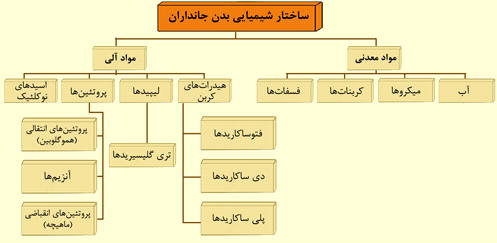 حبیب زاهری
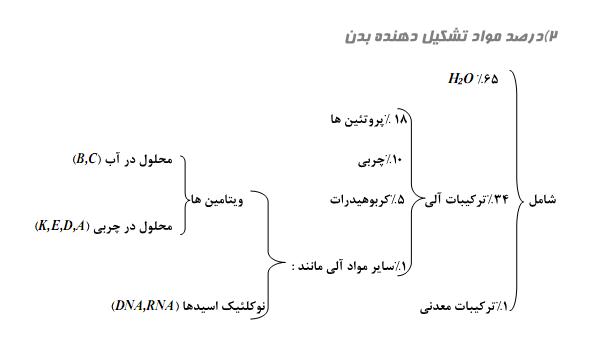 حبیب زاهری
دو گروه عمده ی مواد موجود در بدن موجودات زنده
مواد معدنی:مواد موجودات غیر زنده+ موجودات زنده
مواد آلی:موادی که بوسیله ی موجودات زنده ساخته شده وعنصر اصلی آنها کربن است.
مواد معدنی:
مثال:آب(65تا95درصدوزن بدن موجودات زنده)،اکسیژن ، دی اکسید کربن ، کلریدها ، کربناتها ، فسفاتها.
نقش : 1. در ساختار بعضی بخش های بدن موجودات زنده بکار می رودمثل آهن در خون.
          2. به انجام بسیاری از واکنش های زیستی بدن کمک می کندمثل کمک کلسیم به لخته شدن خون در هنگام خونریزی
مهمترین گروه ترکیبات آلی:
هیدرات کربن
لیپیدها
پروتئین ها
اسیدهای نوکلئیک
حبیب زاهری
هیدرات کربن:
عناصر سازنده: کربن ، هیدروژن ، اکسیژن

انواع:                            گلوکز        سوخت سلولها برای      
                                           انجام فعالیت های زیستی
مونوساکارید
                                    فروکتوز(قند موجود در میوه ها)
                    
                                      ساکارز(قند چغندر ونیشکر)
دی ساکارید
                                       لاکتوز (قند شیر)

                                     1. نشاسته           گلوکز ذخیره      
                                                               شده در گیاهان
پلی ساکارید     2.سلولز      بخش اصلی  دیواره          
                                                         سلول گیاهی  
                                     3. گلیکوژن       گلوکز ذخیره      
                    شده  در قارچها وجانوران(در کبد وماهیچه)
انواع دی ساکاریدها:
ساکارز+آب                   فروکتوز+گلوکز

مالتوز+آب                      گلوکز+گلوکز

لاکتوز+آب                      گالاکتوز+گلوکز
حبیب زاهری
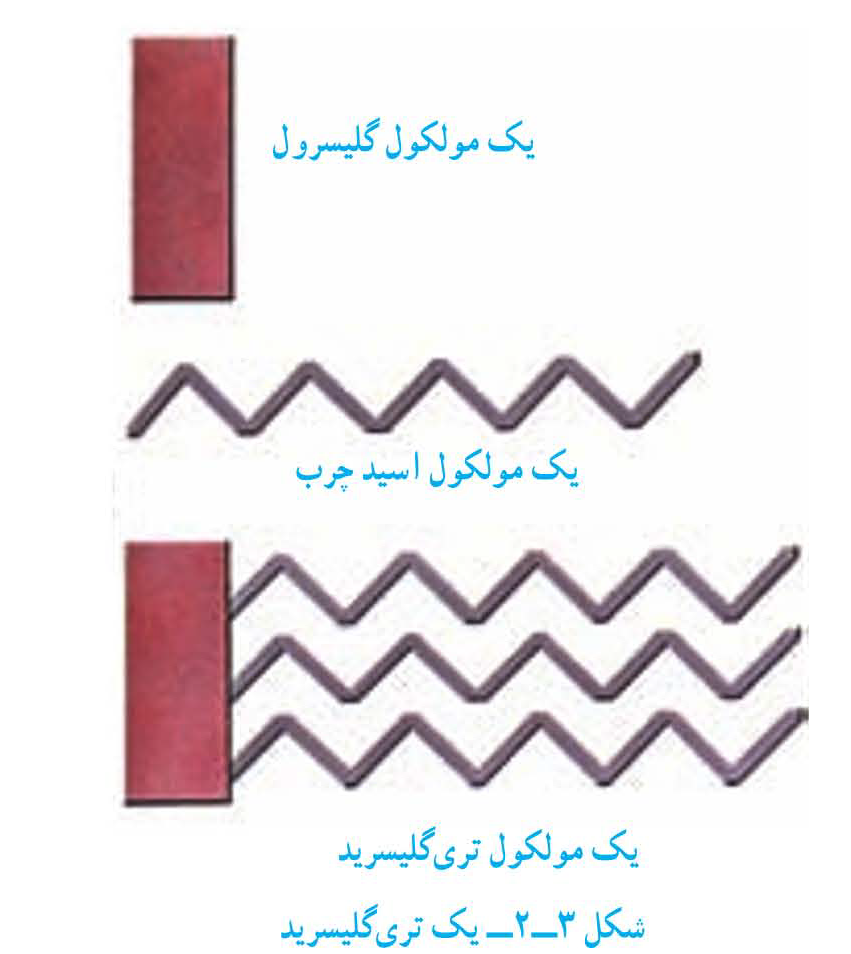 لیپیدها:
عناصر سازنده : کربن ، اکسیژن ، هیدروژن
نقش:
سازنده ی بخش مهمی از غشای سلولی
تولید انرژی از سلول
ویژگی: در آب حل نمی شوند.

انواع :
1.  موم       در کوتیکول روی برگ ومیوه ها                         
                  وبخش های جوان گیاه

2 . کلسترول      مخصوص غشای سلول جانوری                    
                     
                                               یک مولکول گلیسرول
3 . تری گلیسیرید(چربی)
                                                   سه مولکول اسید چرب
4. فسفولیپید      در غشای سلول بکار می رود
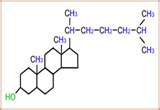 حبیب زاهری
پروتئین ها:
عناصر سازنده : کربن ، هیدروزن ، اکسیژن ،نیتروژن ودر بعضی از آنها گوگرد
واحد سازنده: آمینواسید
ویژگی:
دمای بالا وتغیرات اسیدی باعث تغییر مولکولهای پروتئینی  می شود.

نقش:
انتقال گازهای تنفسی توسط پروتئین همو گلوبین
کشش وانقباض ماهیچه ای توسط پروتئین های ماهیچه ای (اکتین، میوزین)
نقش آنزیمی (مهم ترین نقش)مثل لیزوزیم ،آمیلاز ،پروتئازو لیپاز
نقش دفاعی مثل اینترفرون
نقش ذخیره ای مثل سفیده ی تخم مرغ (آلبومین)
سازنده ی هورمون هامثل انسولین
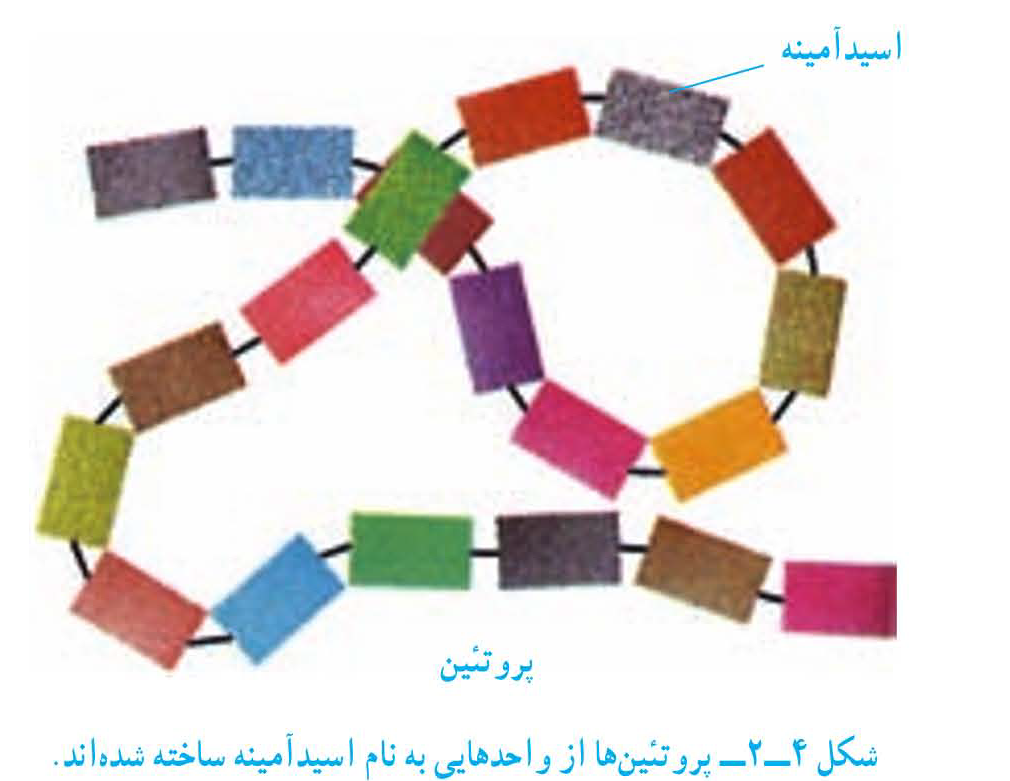 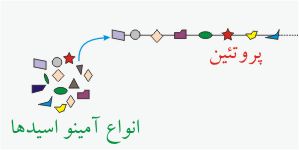 حبیب زاهری
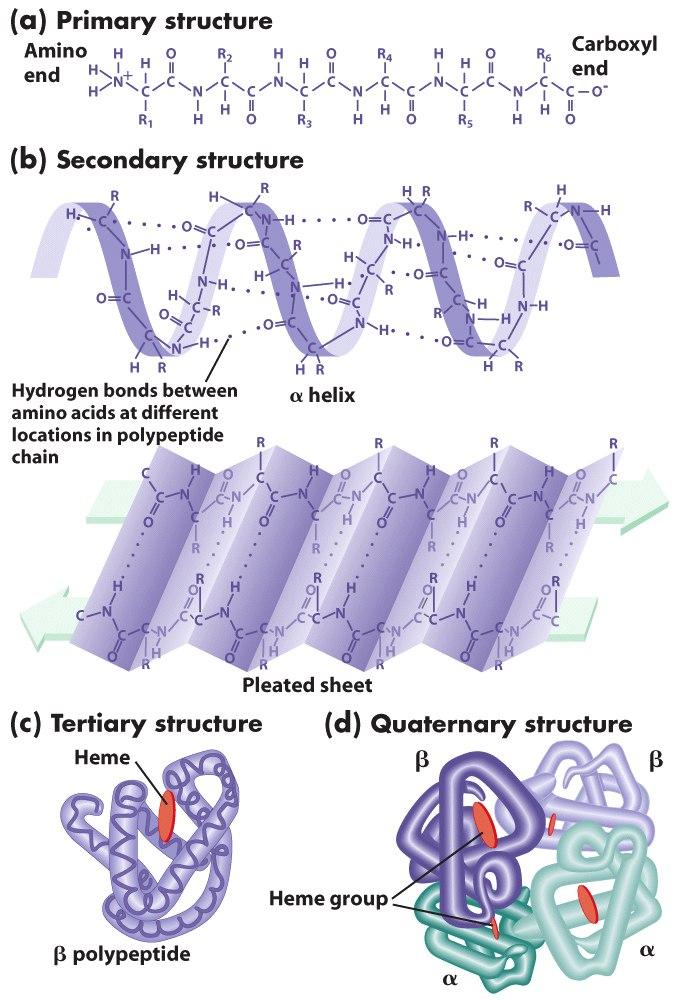 انواع ساختار پروتئنی:
1. ساختار اول: نحوه ی اتصال آمینواسید ها به یکدیگر بوسیله ی پیوند پپتیدی
2. ساختار دوم: تاشدگی رشته ی پروتئینی که به دو صورت الفا(مارپیچی) وبتا (چین خورده) وجود دارد.
3 ساختار سوم: زنجیره ی پلی پپتیدی  بر روی خود پیچ وتاب خورده وساختار کروی پیدا می کند.
4. ساختار چهارم: چند زنجیره ی پلی پپتیدی با ایجاد پیوند های ضعیف  طوری پیچ وتاب می خورند که شکل فضایی خاصی پیدا می کنند.
حبیب زاهری
آنزیم:موادی هستند اغلب پروتئینی ، که سرعت واکنش های شیمیایی بدن را زیاد کرده ولی مصرف نشده وتغییر نمی کنند.

جایگاه فعال آنزیم: محلی از آنزیم که پیش ماده به آن می چسبد.

عوامل موثر بر فعالیت آنزیم:
1.گرمای زیاد وPHاسیدی:با تغییر جایگاه فعال آنزیم،از فعالیت آن جلوگیری می کند.
2.سم ها وحشره کش ها:با اشغال جایگاه فعال آنزیم فعالیت آن را کاهش می دهد.
3. بعضی ویتامین ها ومواد معدنی:اتصال پیش ماده را به جایگاه آسان کرده وفعالیت آن را زیاد می کند.
4. افزایش دما: با افزایش دما احتمال برخورد یش ماده با جایگاه فعال آنزیم را زیاد می کند.
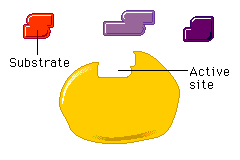 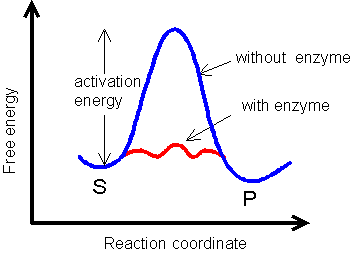 حبیب زاهری
تولید کنندگی
فتوسنتز:عملی که در آن توسط گیاهان انرژی نورانی به انرژی شیمیایی تبدیل می شود.
            اکسیژن+ هیدرات کربن                   دی اکسید کربن+آب

مواد خامی که در فتوسنتز مصرف می شود: آب ودی اکسید کربن
موادی که در فتوسنتز حاصل می آید: اکسیژن وهیدرات کربن(خصوصا گلوکز)

گیاهان بیشتر موادمورد نیاز خود را از خاک دریافت می کنند یا از هوا؟
آزمایش ون هلمونت                                          g2/25
90/76kg
kg90
Kg89/44
حبیب زاهری
عوامل موثر بر فتوسنتز1. دما2. میزان  دی اکسید کربن3 میزان شدت نور میزان فتوسنتز در گیاهان را از روی میزان اکسیژن تولید شده یا دی اکسید کربن مصرف شده اندازه می گیرند
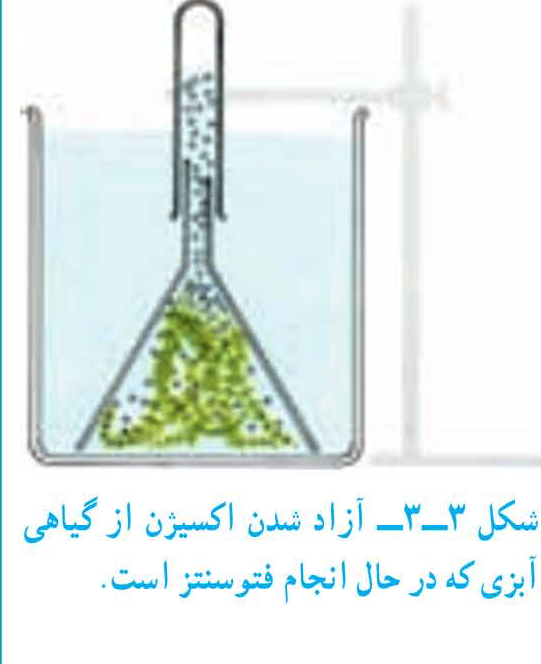 حبیب زاهری
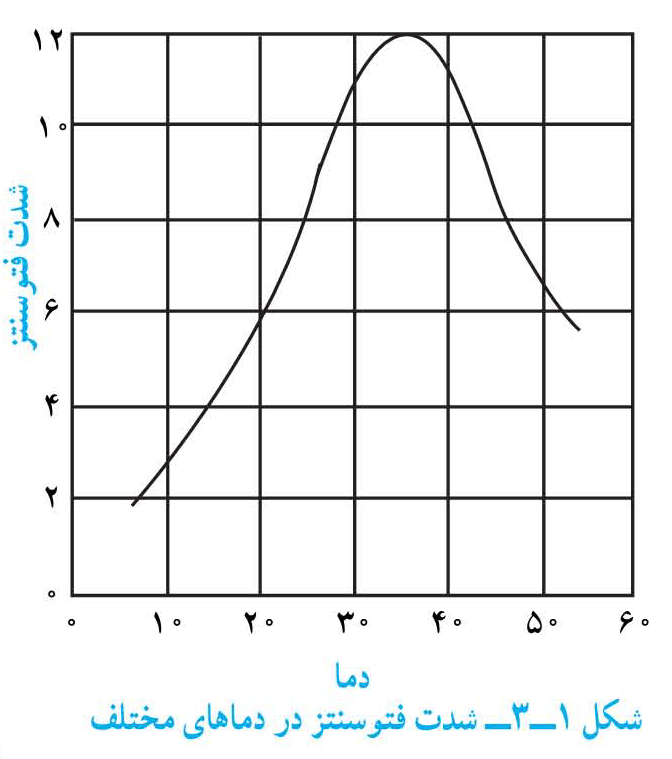 دما: با افزایش دما تاحدی که آنزیم های موثر در فتوسنتز آسیب نبینندشدت فتوسنتز افزایش پیدا می کند ولی افزایش بیش از حد دما با آسیب رساندن به آنزیم ها شدت فتوسنتز راکاهش پیدا می دهد.

بیشترین شدت فتوسنتز در چه دمایی صورت گرفته؟
کمترین شدت فتوسنتز در چه دمایی صورت گرفته؟
در چه دمایی شدت فتوسنتز برابر با 6 است؟
آیا شدت دمابرای عمل فتوسنتز درتما م گیاهان مشابه است؟
چراشدت فتوسنتز درگیاهان مناطق سردسیر در فصل زمستان به شدت کاهش می یابد؟
حبیب زاهری
میزان دی اکسید کربن :با افزایش میزان دی اکسید کربن محیط تا حدی که سلولها توان جذب دی اکسید کربن را داشتنه باشند میزان فتوسنتز زیاد می شود ولی افزایش بیش از حد آن تاثیری برفتوسنتز ندارد.
                                      


                                                                                                                    میزان فتوسنتز(میزان اکسیژن آزاد شده یا دی اکسیدکربن مصرف شده) 


                                                     


                                                           
                                                       
                  
                                                           

                                                                                                                                      میزان دی اکسید کربن

میزان نور  : با افزایش میزان نور تا حدی که رنگیزه ها بتوانند نور را جذب کنند فتوسنتز زیاد می شود ولی بیش از آن تاثیری ندارد.
حبیب زاهری
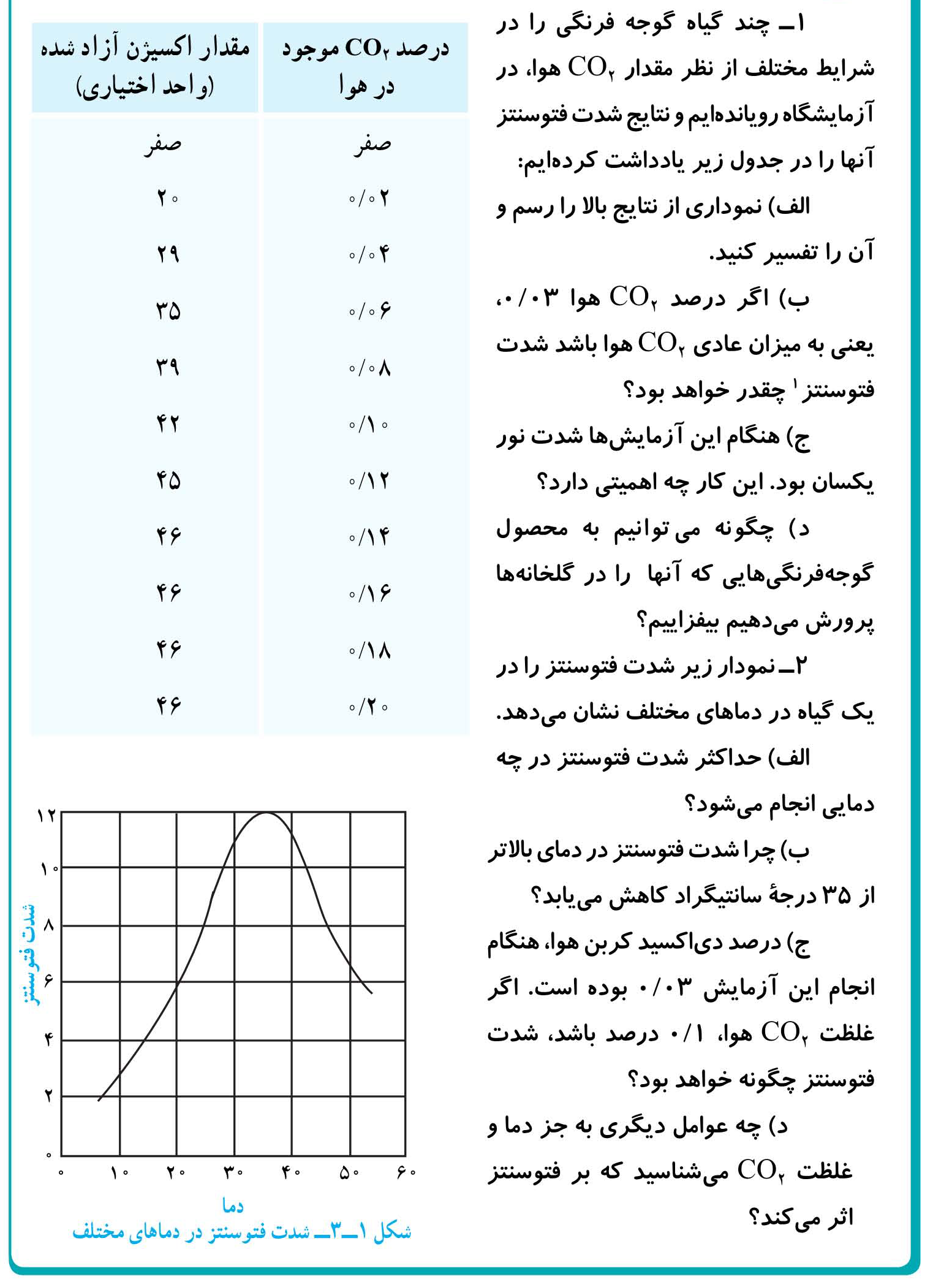 حبیب زاهری
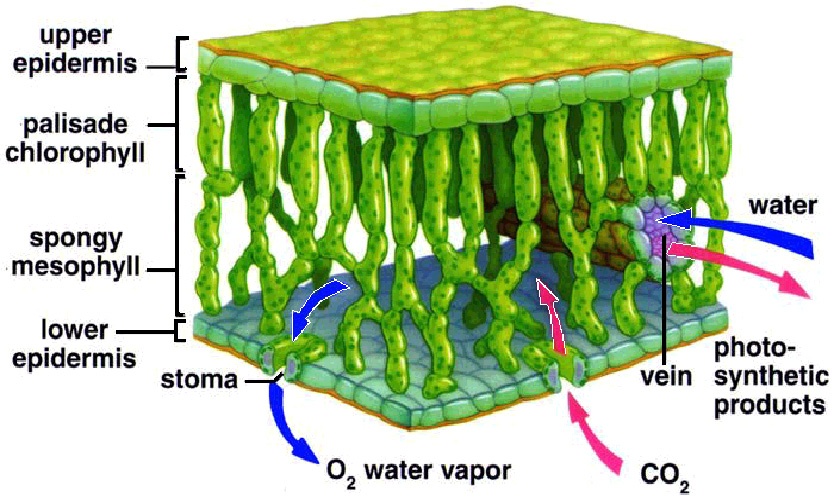 کلروفیل(سبزینه):
محل:در کلروپلاست بخش های سبز گیاه
نقش: آغاز واکنش های فتوسنتزی
اندام اصلی فتوسنتز کننده در گیاهان: برگ
ویژگی برگهابرای انجام فتوسنتز بهتر:
سلولهای آن بیشترین کلروپلاست رادارند.
پهن ونازک بودن برگ در بسیاری از گیاهان
لایه های برگ :
روپوست (اپیدرم)بالایی
میانبرگ
روپوست (اپیدرم)پائینی

روپوست:دو لایه ی سلولی که سطح بالا وپائین برگ را می پوشاند.
حبیب زاهری
انواع سلولهای روپوست:
سلولهای نگهبان روزنه
سلولهای چند وجهی

سلولهای نگهبان روزنه:
نقش:باز وبسته کردن روزنه
ویژگی:بر خلاف سایر سلولهای روپوست کلروپلاست دارند.
علت باز وبسته شدن: جذب یونها  وآب از سلولهای مجاور ودفع یونها وآب به سلولهای مجاور

کوتیکول( پوستک):لایه ی کوتینی(موم) روی روپوست را کوتیکول می گویند.
نقش :محافظت از سلولهای زیرین خود در برابر سرما،نفوذ میکروبهاوتبخیر آب

محل تولید: سلولهای اپیدرم
حبیب زاهری
میانبرگ(مزوفیل): دو یا چند لایه ی سلولی کلروپلاست دار که بین روپوست بالایی وپائینی وجود دارد.
انواع سلولهای میانبرگ(مزوفیل):

مزوفیل نرده ای : در بخش بالایی میانبرگ قرار داردوتبخیر آب  را کاهش می دهد.
مزوفیل اسفنجی: در بخش پائینی میانبرگ قرار دارد وبین آن فضای زیادی وجود دارد.
حبیب زاهری
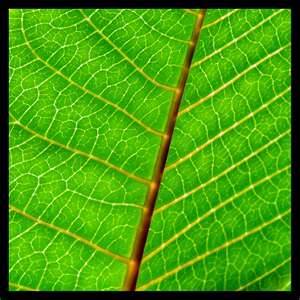 رگبرگها:
محل: در میانبرگ
نقش: 1. انتقال مواد 2. استحکام برگها
انواع آوند رگبرگها:
آوند چوبی: انتقال آب ومواد معدنی از ریشه به برگها
آوند آبکش: انتقال محصولات فتوسنتزی از برگها به نقاط مختلف گیاه

محصولاتی که از گلوکز در گیاهان حاصل می آید:
نشاسته : در کلروپلاست ذخیره می شود
چربی
پروتئین
گیاهان برای ساختن پروتئین از گلوکز نیاز به نیتروژن دارند چون در گلوکز عنصر نیتروژن وجود ندارد.
گیاهان نیتروژن مورد نیاز خود را از ترکیبات نیتروژن دار (نیترات) موجود در خاک که در آب حل شده از طریق ریشه دریافت می کنند.
حبیب زاهری
کودهای شیمیایی نیتروژن دار:
مزیت: افزایش محصولات کشاورزی
معایب:
آلوده کردن محیط زیست
باعث بیماری انسان وجانوران می شود.
حبیب زاهری
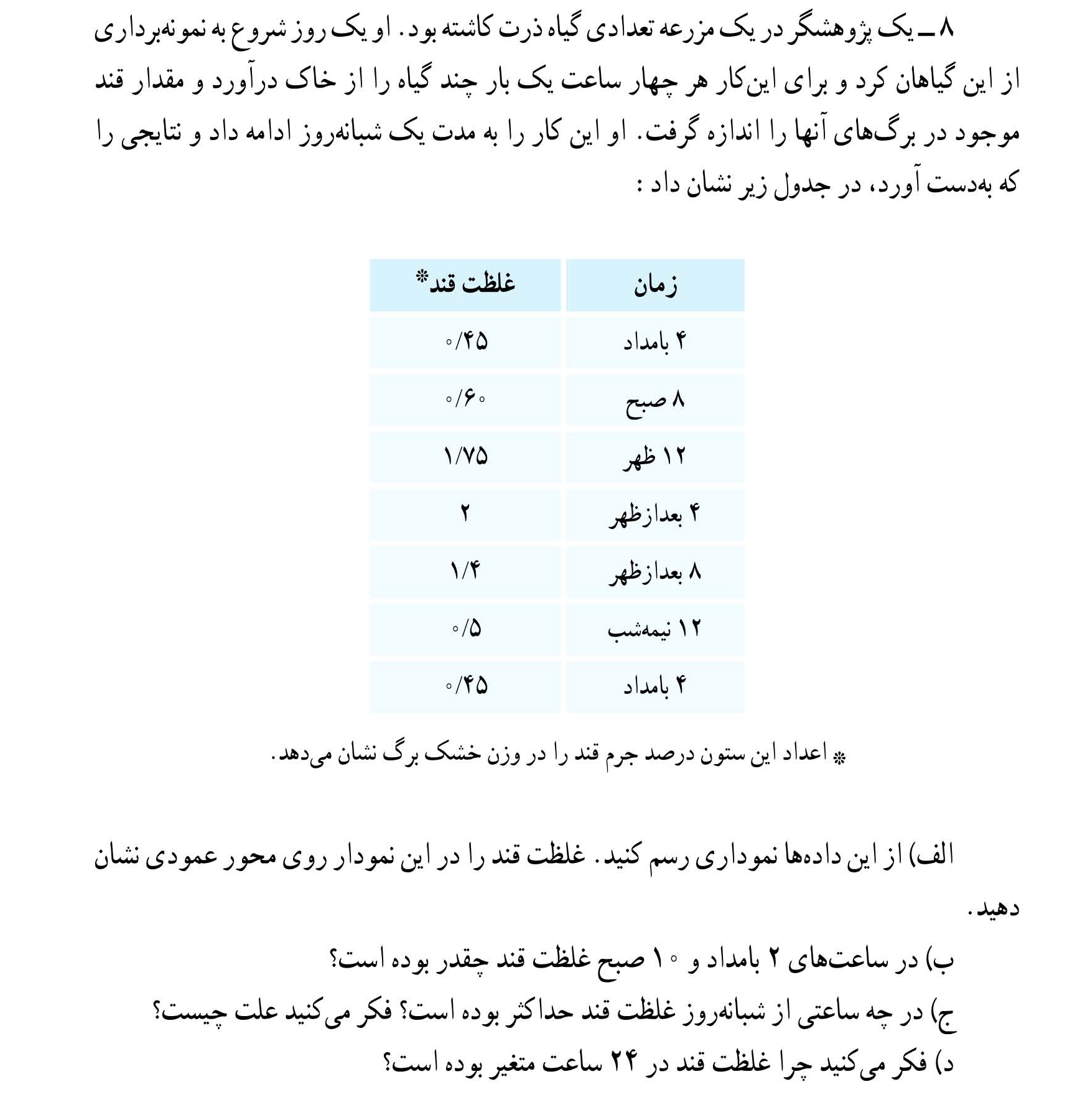 حبیب زاهری
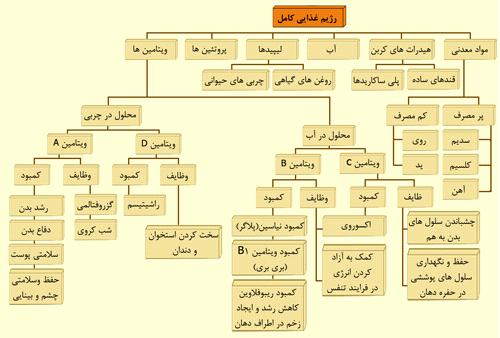 حبیب زاهری
درس 5(تغذیه)
هدف از تغذیه:
تامین ماده: برای رشد کردن وترمیم بافتهای درحال تجزیه وآسیب دیده
تامین انرژی:برای انجام کارهای زیستی
غذاهایی که می خوریم شامل:
کربو هیدراتها:مثل قندهای گلوکز، فروکتوز ، لاکتوز ، ساکارز ونشاسته ، سلولز
پروتئین
چربی ها(حیوانی وگیاهی) مثل روغن(تری گلیسیرید) ،کلسترول
مواد معدنی مثل:سدیم ،کلسیم ،آهن،ید،فسفر ،منیزیوم،پتاسیم و...
ویتامین ها مثل A،B،C،ِD
حبیب زاهری
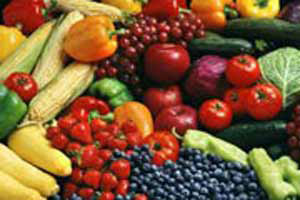 انواع فیبرهای گیاهی:
1 .فیبرهای محلول در آب :در دانه های جو وحبوبات ،لوبیا ونخود سبز ومیوه هایی مانند سیب وموز

2. فیبرهای نامحلول در آب(رشته های سلولزی یا الیاف):
در انواع سبزیجات وسبوس گندم وجو، ،لوبیا ونخود سبز

اهمیت فیبرهای محلول در آب: به کلسترول در روده چسبیده وجذب آنها را کاهش می دهند.

اهمیت فیبرهای نامحلول در آب(الیاف)
به دلیل جذب آب عمل دفع را آسان می کند
جلوگیری از بیماری یبوست وسرطان روده ی بزرگ 

سلولزهای مواد غذایی در بدن ما تجزیه وجذب نمی شوند؟ چرا 
چون آنزیم لازم برای تجزیه ی آنها در بدن ما وجود ندارد.
حبیب زاهری
انواع غذاهای حاوی نشاسته: نان،برنج، سیب زمینی

علت آنکه پختن نشاسته به هضم آن کمک می کند
دانه های نشاسته را پوششی احاطه می کند که در هنگام پخته شدن پاره می شود.

نشاسته             تجزیه در لوله ی گوارش وتبدیل به گلوکز(آنزیم آمیلاز)


تبدیل به گلیکوژن در کبد وماهیچه          تبدیل به چربی زیر پوست
حبیب زاهری
چربی ها:
انواع: 1. چربی گیاهی 2. چربی حیوانی
نقش: 1.تولید انرژی 2.گرم نگه کردن بدن 3. در ساختار سلول بکار می رود
محل:زیر پوست
مزیت چربی گیاهی برحیوانی:
هضم چربی گیاهی به دلیل مایع بودن آسانتر از چربی های حیوانی است.
مقدار کلسترول چربی گیاهی بسیار کمتراز چربی حیوانی است.
آیا کلسترول اساسا ماده ی مضری است؟
خیر چون بصورت طبیعی در بدن وجود دارد ووظایفی نیز انجام می دهد.
بیماری های ناشی از افزایش کلسترول در بدن:بیماری های قلب ورگها
وظایف کلسترول:
1.در غشای پلاسمایی سلول جانوران بکار می رود
2.هورمون جنسی زنان(استروژن وپروژسترون) ومردان(تستوسترون) را می سازد
3.ویتامین Dدر پوست را می سازد
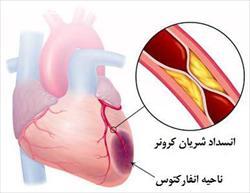 حبیب زاهری
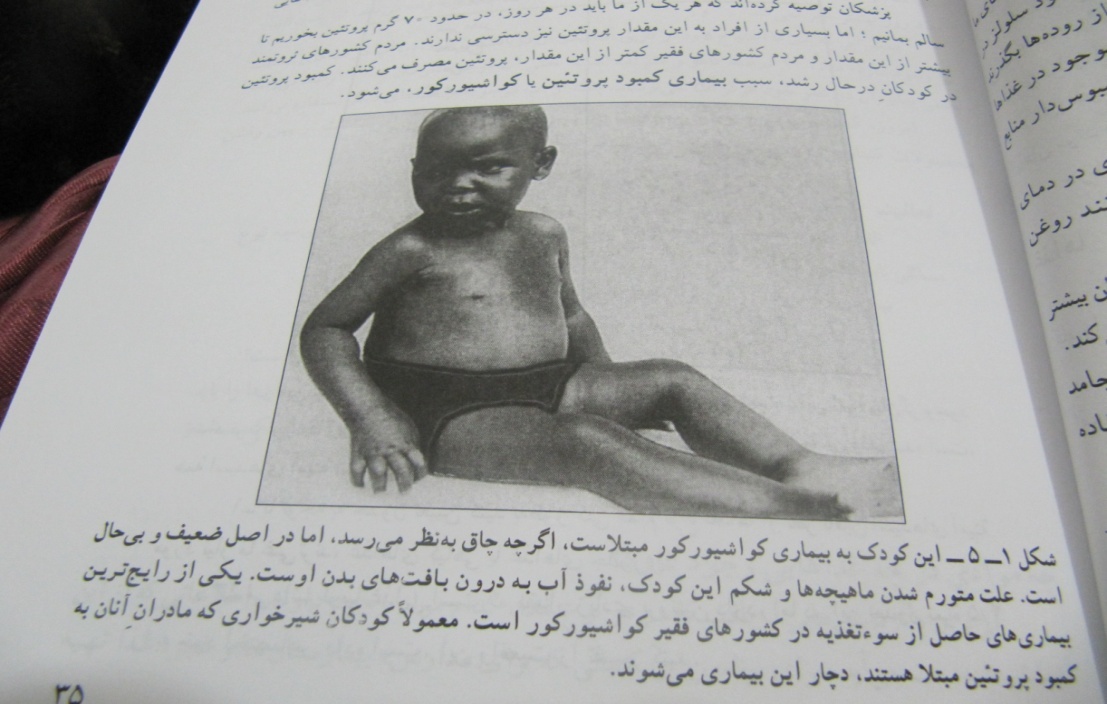 انواع پروتئین ها:
محلول مانند پروتئین شیر وتخم مرغ
غیر محلول مانندپروتئین گوشت

اسید آمینه ی اساسی: اسید آمینه ای که بدن ما نمی تواند آن را بسازد.
اسیدآمینه ی غیر اساسی:اسیدآمینه ای که بدن ما می تواند بسازد
 
بیماری کمبود پروتئین(کواشیور کور): بیماری که در اثر کمبود پروتئین در کودکان در حال رشد بوجود می آید.
عوارض بیماری کواشیور کور:
ماهیچه ها وشکم آنها متورم است(به دلیل نفوذ آب به درون بافتهای بدن او) وفرد ضعیف وبی حال است
حبیب زاهری
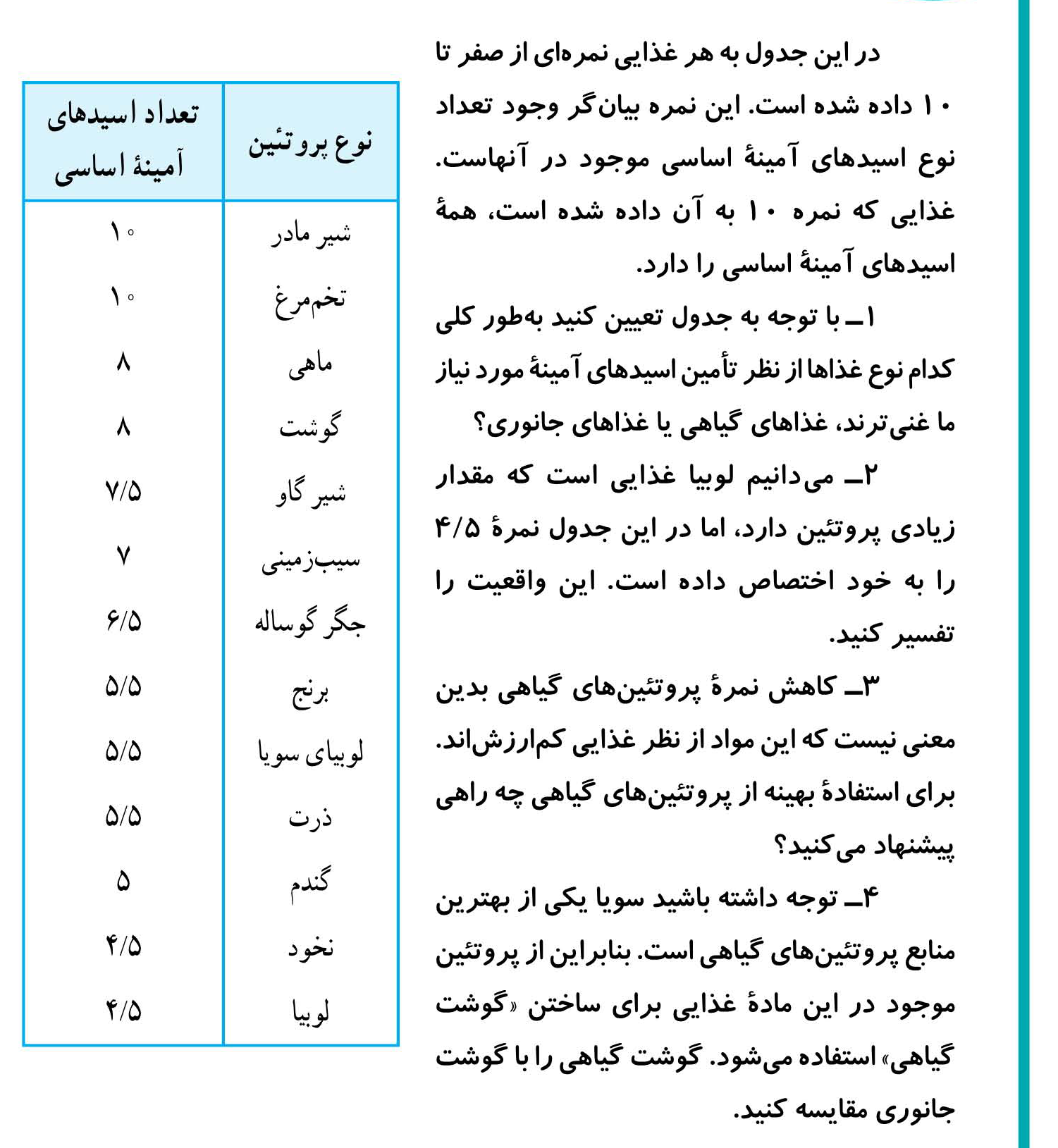 حبیب زاهری
انواع مواد معدنی مورد نیاز بدن
حبیب زاهری
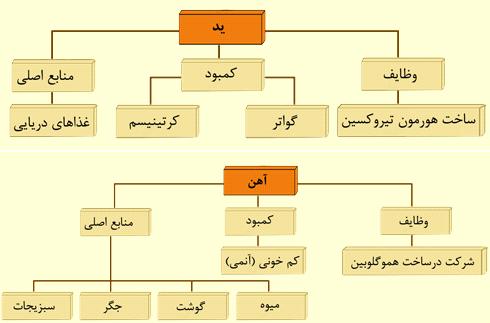 حبیب زاهری
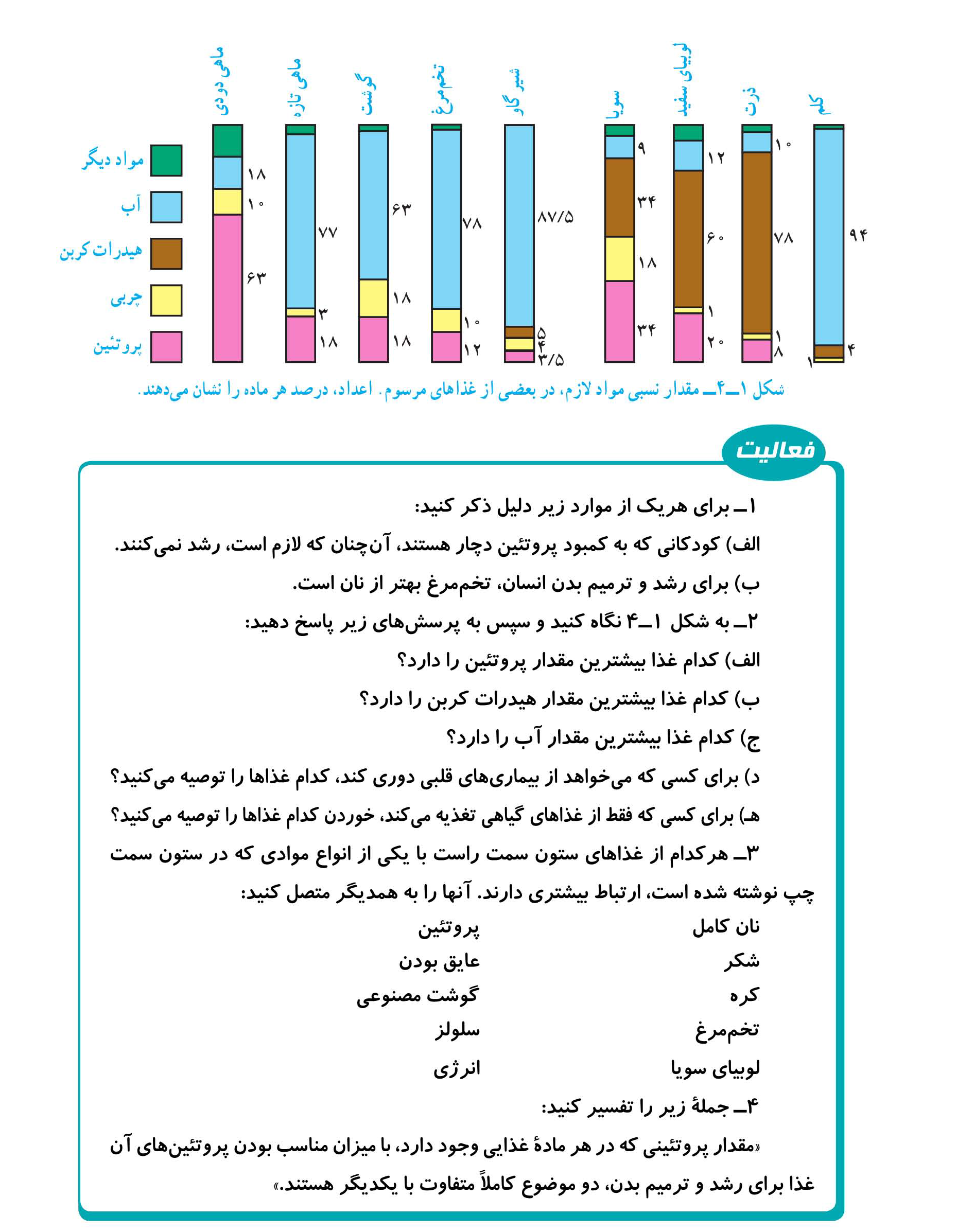 حبیب زاهری
بیماری راشیتیسم:اگر مقادیر کافی کلسیم به بدن کودک نرسد استخوانهای او نرم باقی می ماندوشکل خود از دست می دهد به این بیماری راشیتیسم می گویند.

علت بیماری راشیتیسم:
کمبود کلسیم
کمبود ویتامین D
حبیب زاهری
بیماری های ناشی از مصرف بیش از حدنمک:
1. افزایش فشار خون 2.بیماری های قلبی

انواع کم خونی:
ژنتیکی: مانند تالاسمی ،فاویسم،گلبول قرمز داسی شکل
کمبود آهن:آنمی

بیماری آنمی: کمبود آهن باعث می شود مقدار هموگلوبین خون کاهش یابد در این صورت فرد به بیناری آنمی دچار شده است.
علائم آنمی: توانایی حمل اکسیژن در بدن کم شده وفرد دچار ضعف وخستگی می شود.


عناصر کم مصرف:عناصری که بدن ما به مقدار کم به آنها نیاز دارد.مانند ید و ویتامین ها
حبیب زاهری
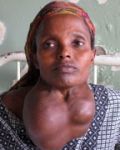 گواتر: اگر به انداز ه ی کافی ید مصرف نکنیم ، غده ی تیروئید ما قادر به تولید هورمون تیروکسین نخواهد بود در نتیجه غده ی تیروئید بزرگ ومتورم شده که به این حالت گواتر می گویند.
هورمون تیروکسین:
نقش:موجب بالا رفتن سرعت واکنش های شیمیایی بدن وافزایش فعالیت های بدن می شود.
محل ترشح:غده ی تیروئید(در جلو گردن)
کرتینیسم:اگر در غذای مادر به اندازه ی کافی ید وجودنداشته باشد کودکی که در رحم اودر حال رشد ونمو است به نوعی عقب ماندگی ذهنی وجسمی دچار می شود که کرتینیسم می گویند.
حبیب زاهری
کرتینیسم:
علت: کمبود یددر غذای مادر باردار
علائم:عقب افتادگی ذهنی وجسمی


علت عقب ماندگی ذهنی در اثر کمبود ید:
چون برای رشد ونمو مغز جنین ید لازم است
حبیب زاهری
آزمایش فردریک گولاند هاپکینز:
به موش های گروه1 مخلوطی از موادغذایی مختلف(انواع هیدرات کربن،چربی ها، پروتئین ها نمک ها) را خورانید                تمام موش ها پس از مدتی مردند.

به موش های گروه2مخلوطی از موادغذایی مختلف+شیر را خورانید                  موش ها زنده ماندند



موادی درشیروجود دارد که برای زنده ماندن ورشد موش ها لازم است یعنی ویتامین ها

علت نامگذاری ویتامین ها با حروفA،BوC:چون قبلا ساختار شیمیایی آنها شناخته نشده بود.
انواع ویتامین ها:
محلول در آب : ویتامین Cو ویتامین های گروه B
محلول در چربی : ویتامین هایA،D،EوK
حبیب زاهری
ویتامین های محلول در چربی
حبیب زاهری
بیماری ها ناشی از کمبود ویتامین A
الف)گزروفتالمی:
علت:کمبود شدید ویتامین A
علائم:
1.حساسیت بیش از حد چشم به نور
2.کاهش تولید اشک
3.از دست رفتن رطوبت ولغزندگی چشم ود نتیجه ایجتد زخم وعفونت چشم ها
ب)شب کوری:
علت:کمبود رنگدانه ارغوانی سلولهای استوانه ای شبکیه ی چشم به دلیل کمبود ویتامین A یا قرار گرفتن در نور شدید والتهاب شبکیه
علائم:کاهش دید در نور کم مخصوصا شب ها
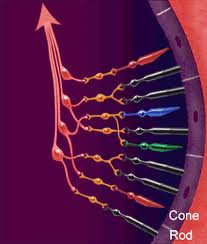 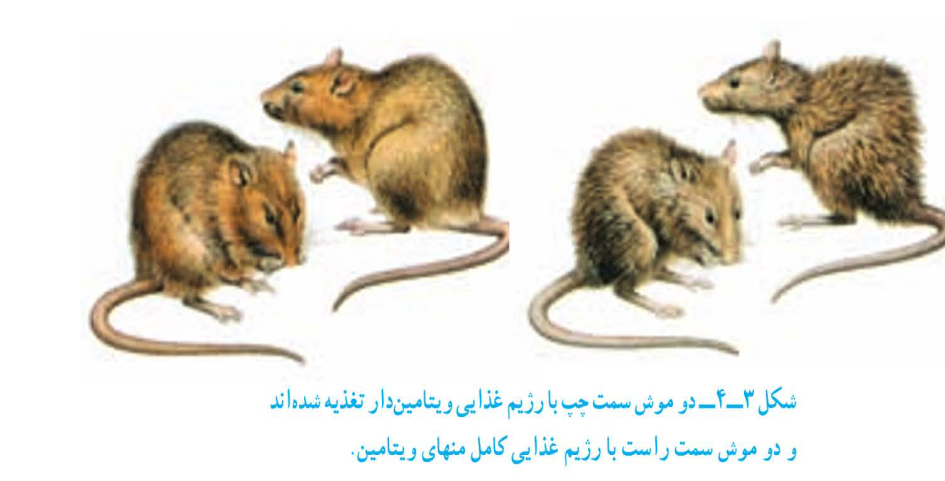 حبیب زاهری
ویتامین های محلول در آب
حبیب زاهری
بری بری
علت:کمبود ویتامین تیامین(1B)

علائم: 
ضعیف شدن پاها ولرزش آنها
از دست دادن هماهنگی عضلات
حرکات غیر طبیعی چشم ها

نقش تیامین:
کمک به مغز برای بدست آوردن انرژی از گلوکز
حبیب زاهری
پلاگر:
علت: کمبود ویتامین (3B) یا نیاسین

علائم:
زحمهای دردناک
اسهال
سرگیچه
تنفس بدبو
شکسته شدن وآماس پوست
حبیب زاهری
اسکوروی:
علت:کمبود ویتامینC

علائم: اختلال در سنتز کلاژن ودر نتیجه خونریزی دربخش های مختلف بدن مخصوصا لثه ها
حبیب زاهری
کاروتن:ترکیب نارنجی موجود در هویج که در بدن به ویتامین Aتبدیل می شود.

شب کوری:کاهش دید در نور کم به دلیل کمبود ویتامینA

گزروفتالمی:کمبود شدید ویتامین Aکه باعث می شود قرنیه ی فرد ضخیم وخشک شود ودرصورت ادامه ی کمبود شخص نابینا می شود.
نقش ویتامین های گروهB:آزاد سازی انرژی در فرایند تنفس
 علائم بیماری بری بری:در این بیماری  ماهیچه های فرد مبتلا ضعیف شده ودر نهایت به فلج شدن ومرگ او می انجامد.
علائم بیماری اسکوری: خونریزی دربخش های مختلف بدن مخصوصا لثه ها
مشکل ویتامین C:گرما آن را از بین می برد
مشکلات مصرف بیش از حد ویتامین D:
باعث می شود کلسیم به جز در استخوانها در سایر بافت هامثل جگررسوب کند.
حبیب زاهری
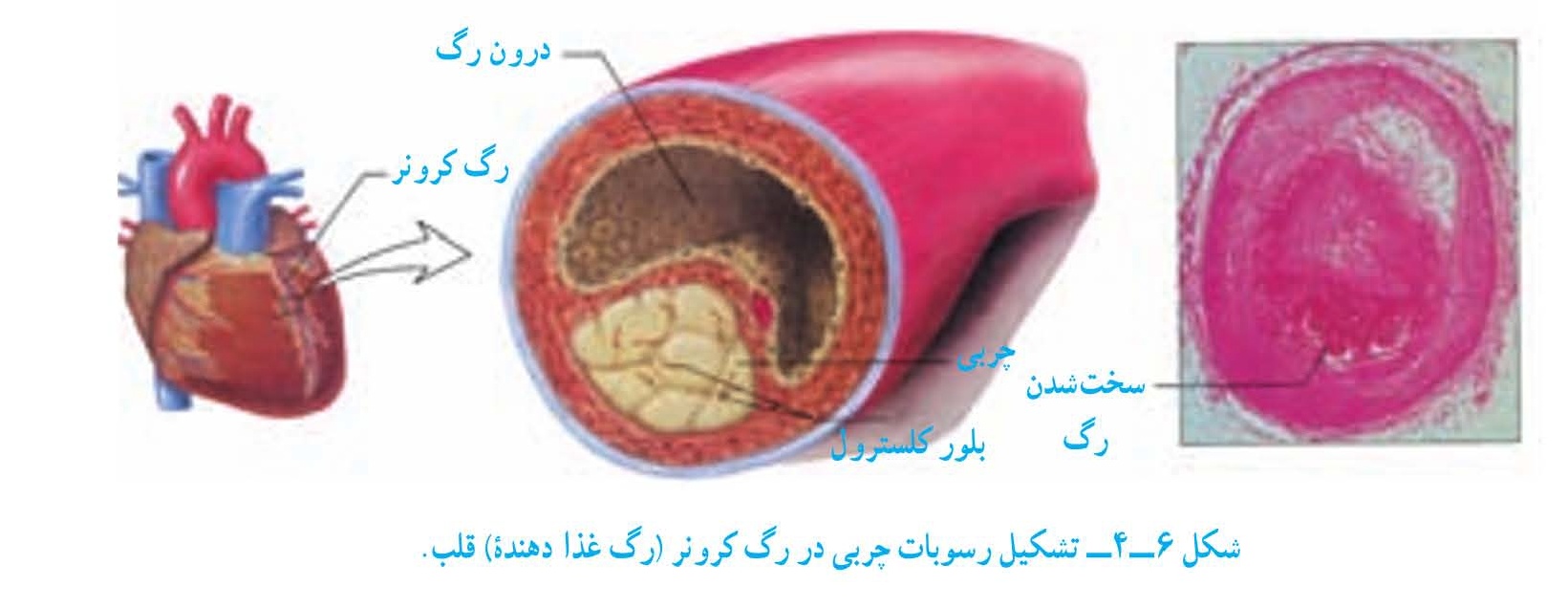 بیماری های مصرف غذاهای پرچرب:1. گرفتگی رگها2. کبد چرب
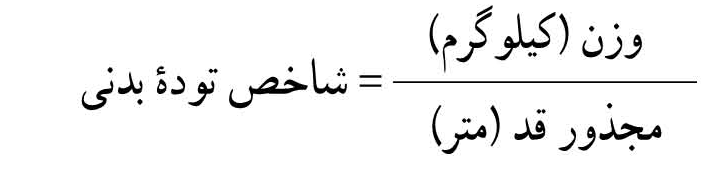 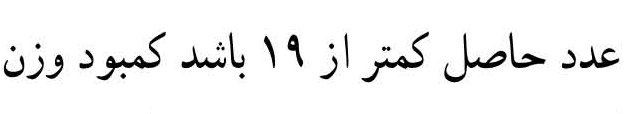 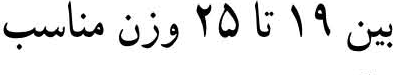 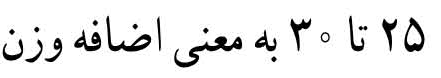 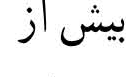 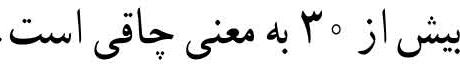 حبیب زاهری
انواع افزودنی های غذایی:
شیرین کننده
چاشنی ها
رنگ ها
نقش افزودنی ها:
محافظت کننده ها با مهار رشد میکروبها، نیمه عمر مواد غذایی را افزایش می دهند.
امولسیون کننده ها و پایدار کنندها،آنها را به ژله تبدیل کرده واز این طریق موجب انسجام ویایداری مواد غذایی می شوند.
ترکیبات ضد اکسید شدن از اکسید شدن مواد غذایی که در معرض هوا قرار می گیرند جلوگیری می کنند.
علت تغییر رنگ میوه هایی مثل سیب وموز پس از بریده شدن:
اکسید شدن مواد آلی آنها
حبیب زاهری